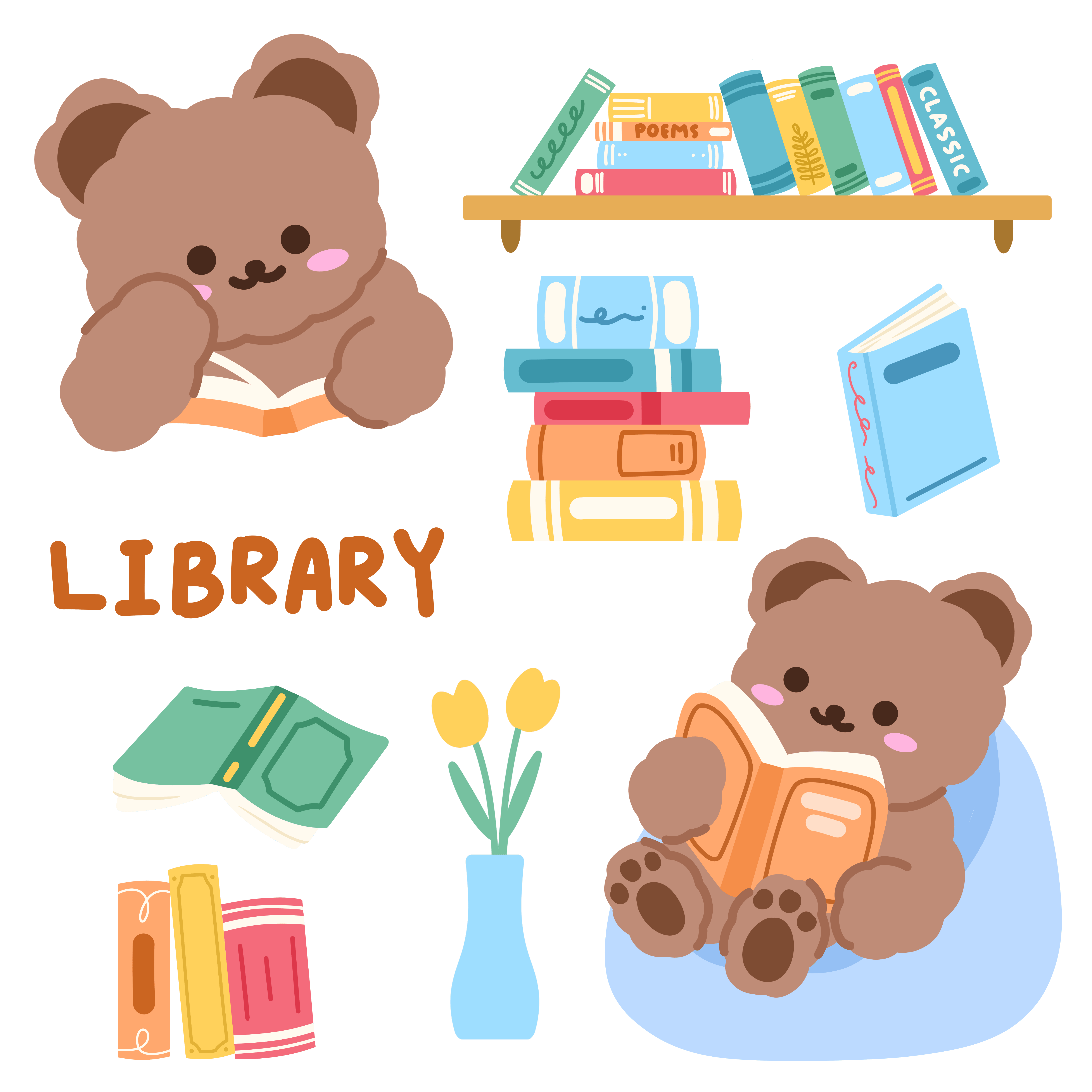 สมุดบันทึกการอ่าน
ชั้นประถมศึกษาปีที่ 3
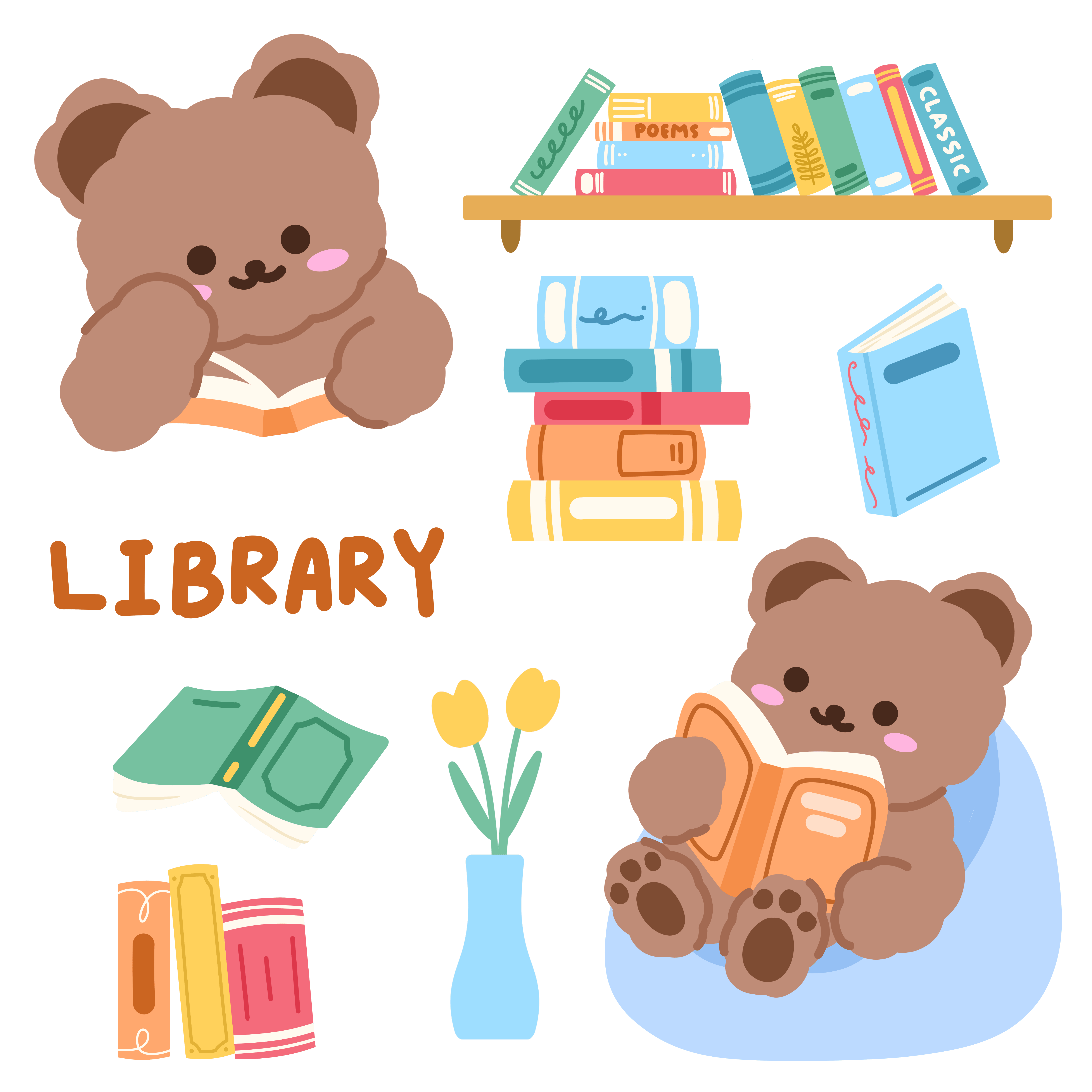 เด็กชายยินดี ดีใจ
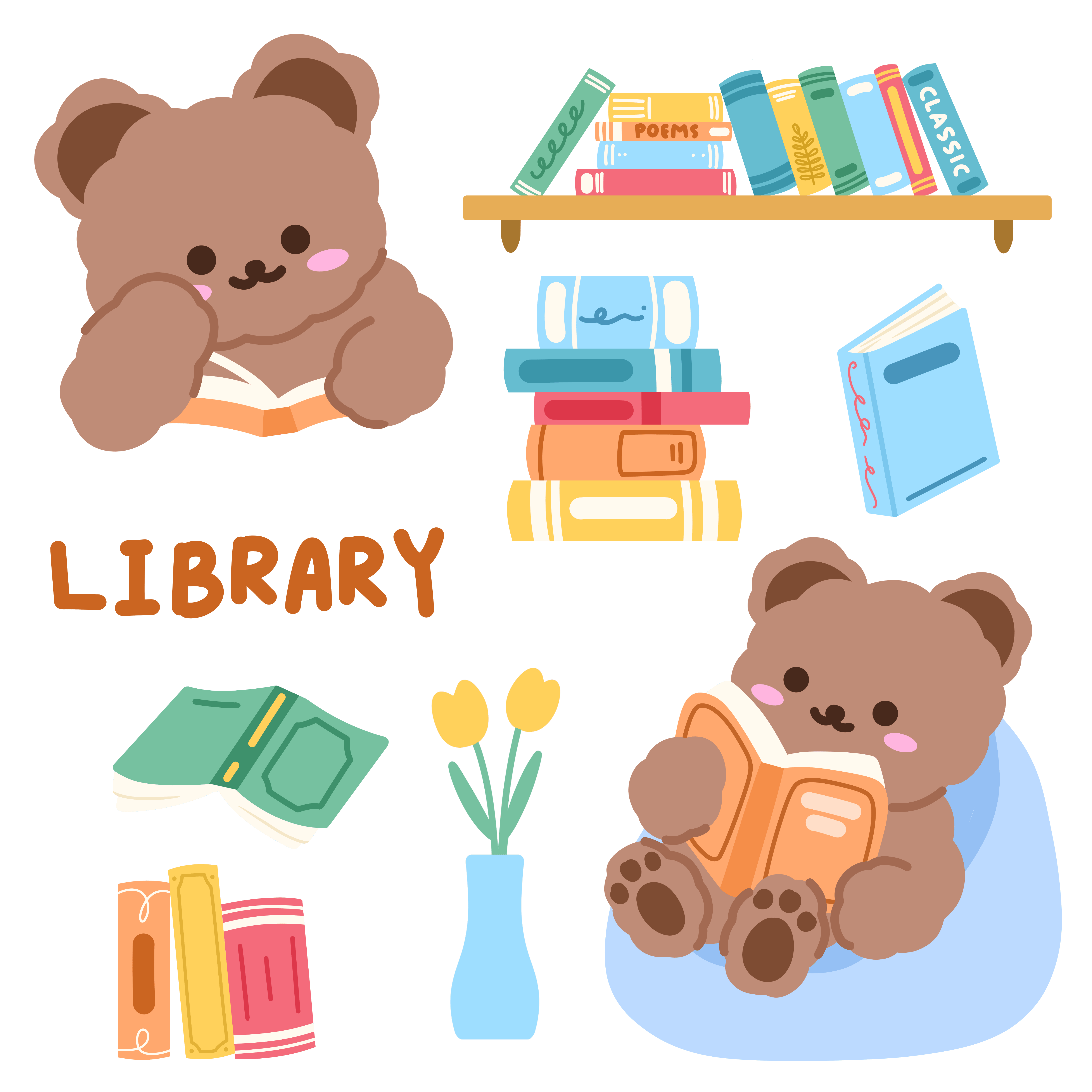 การอ่านสามารถพาเราเดินทางไปได้ทุกที่...
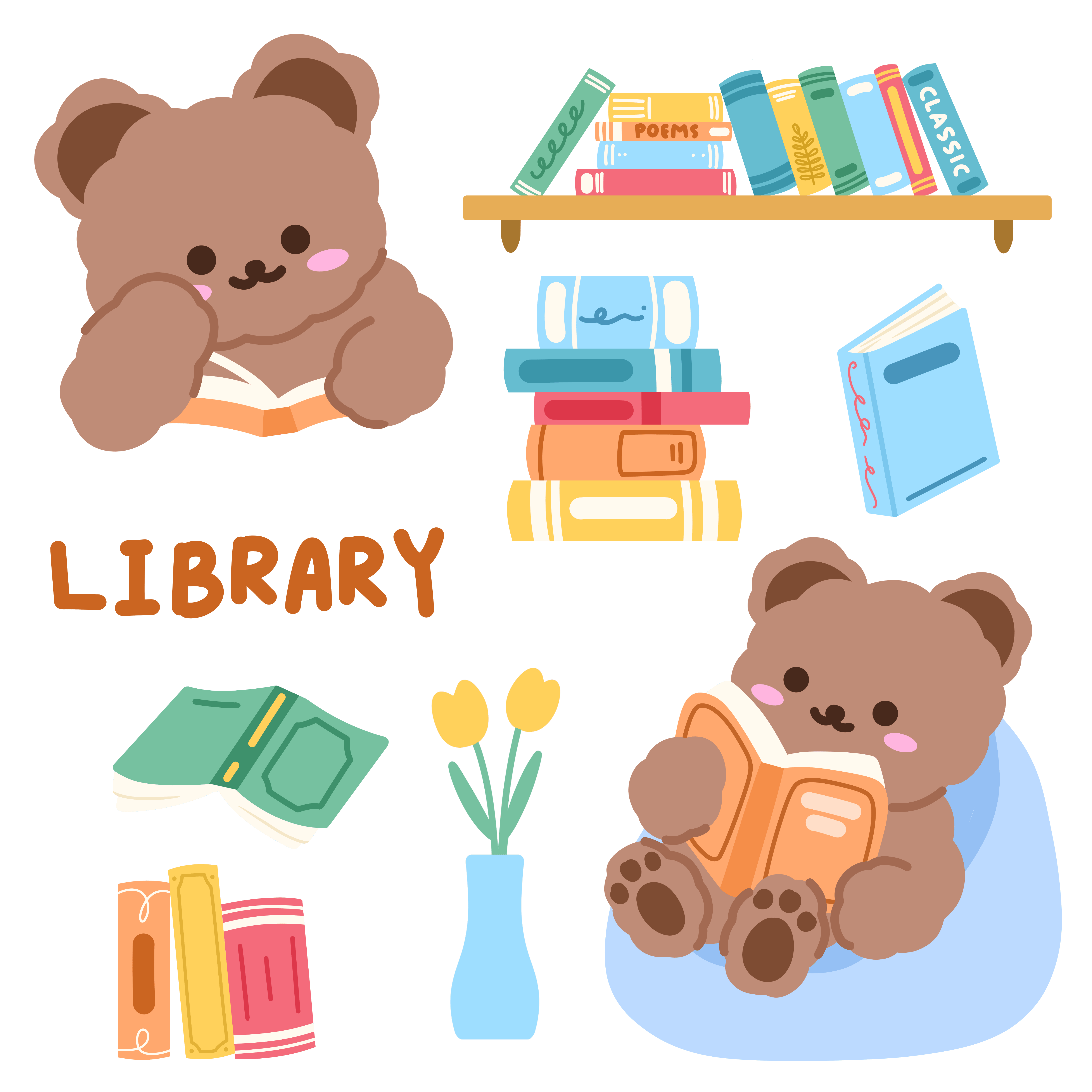 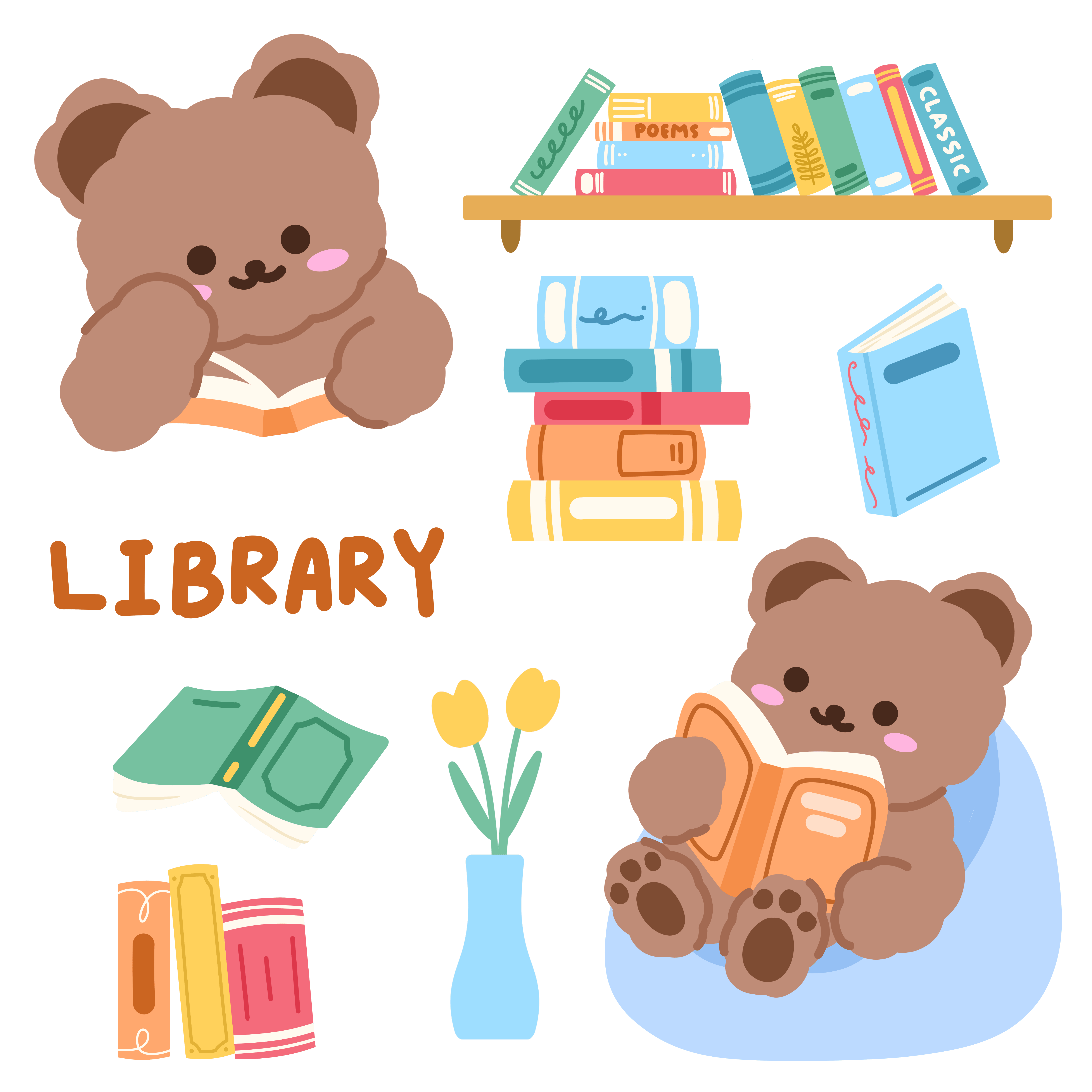 สมุดบันทึกการอ่าน
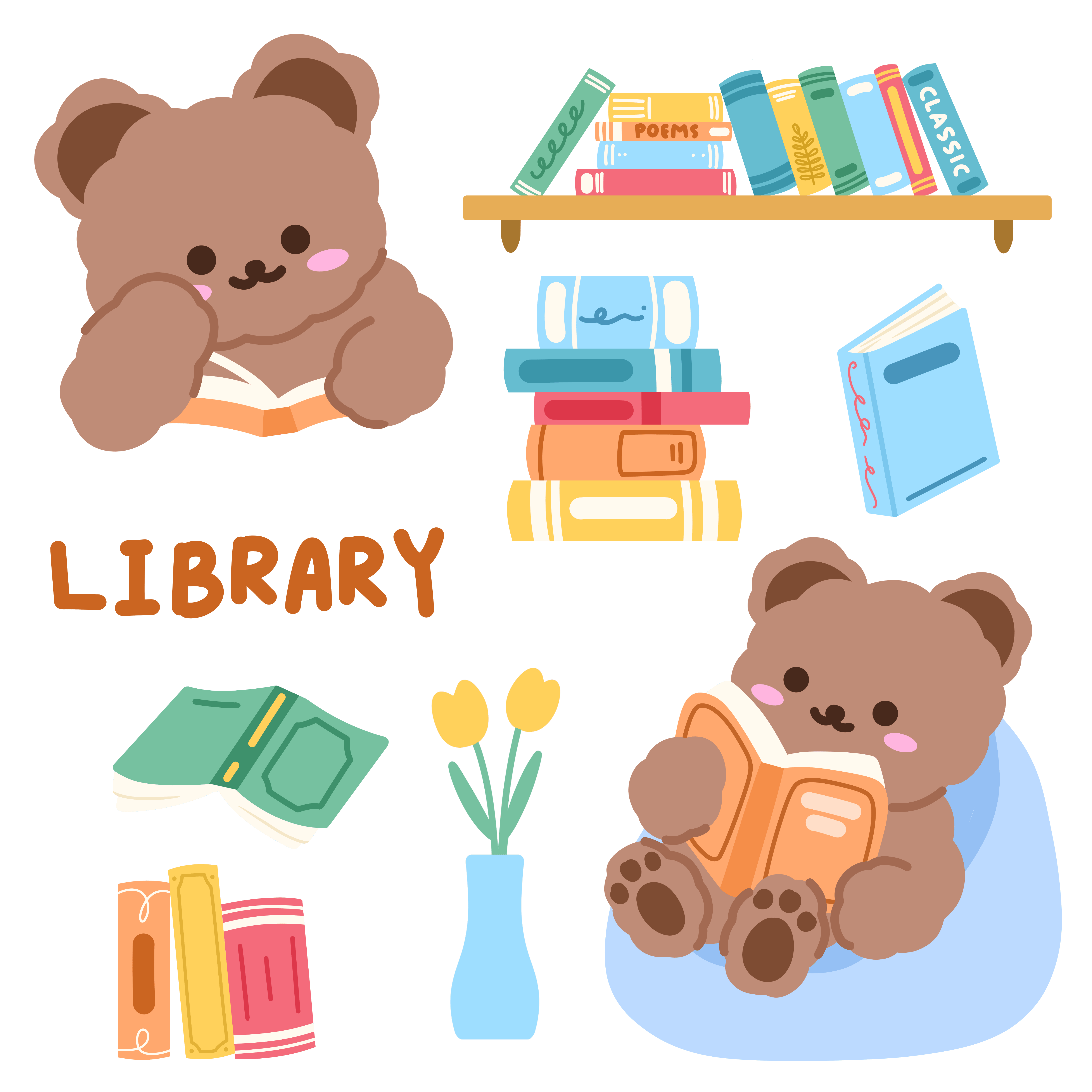 ชั้นประถมศึกษาปีที่ 3
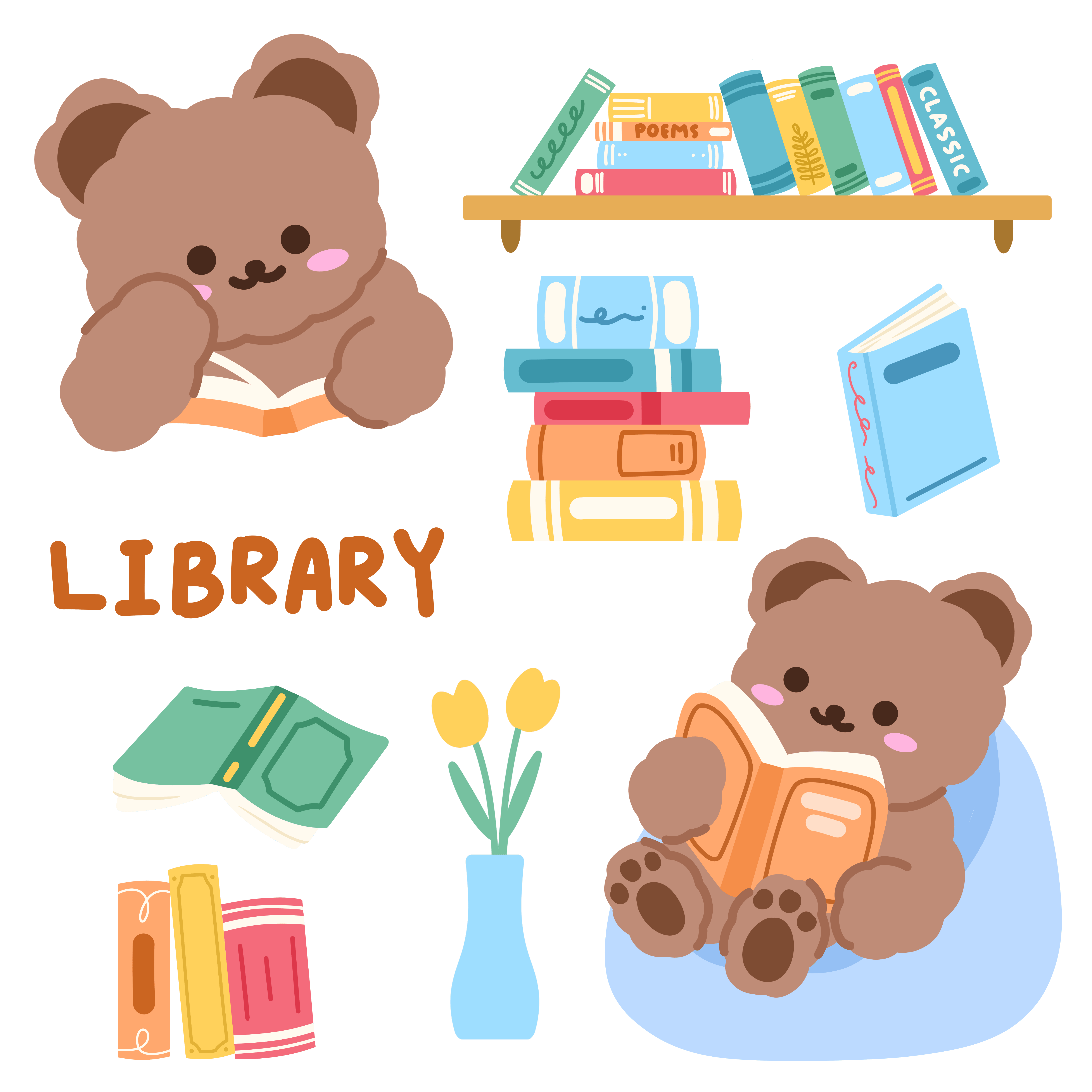 เด็กหญิงใจดี  ดีใจ
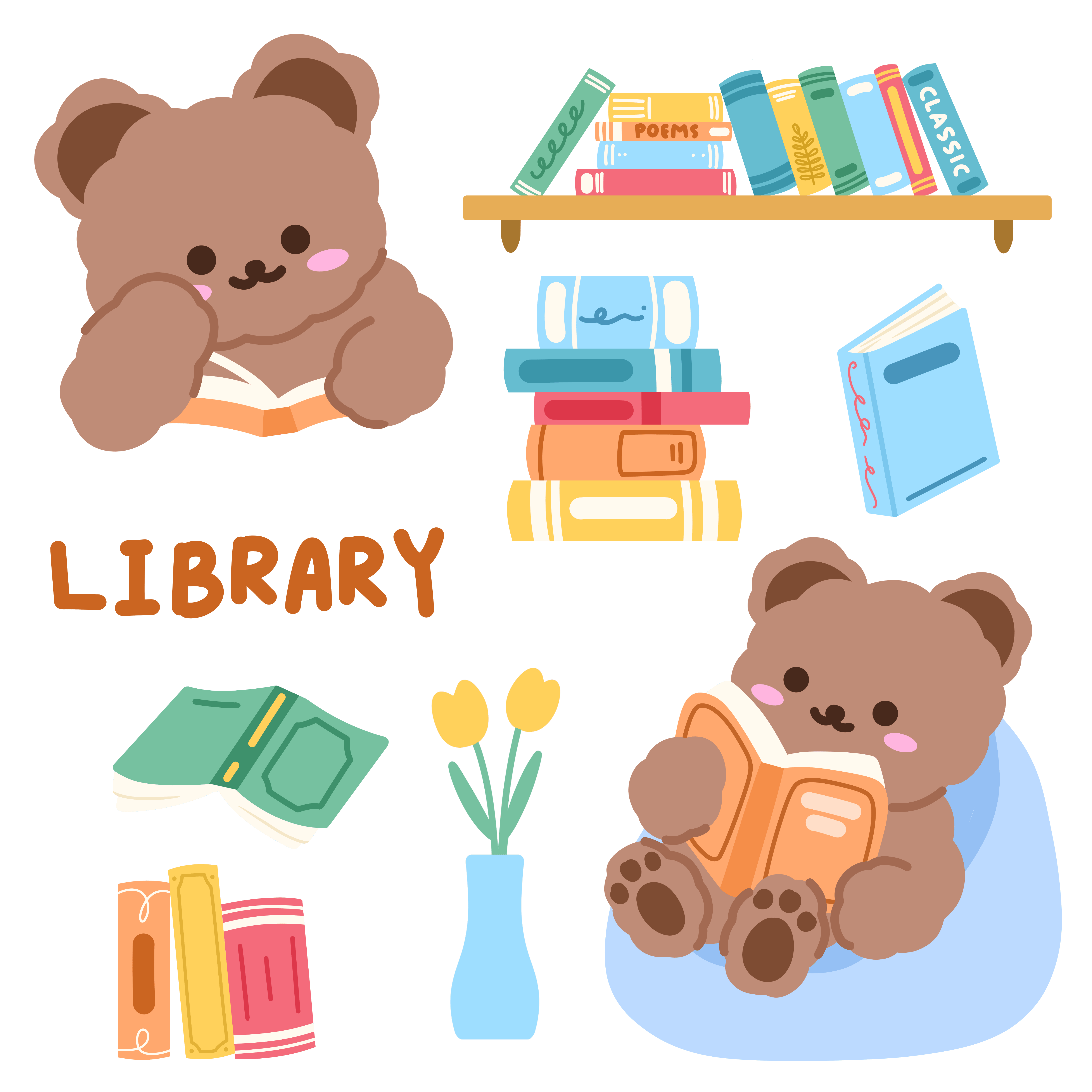 การอ่านสามารถพาเราเดินทางไปได้ทุกที่...
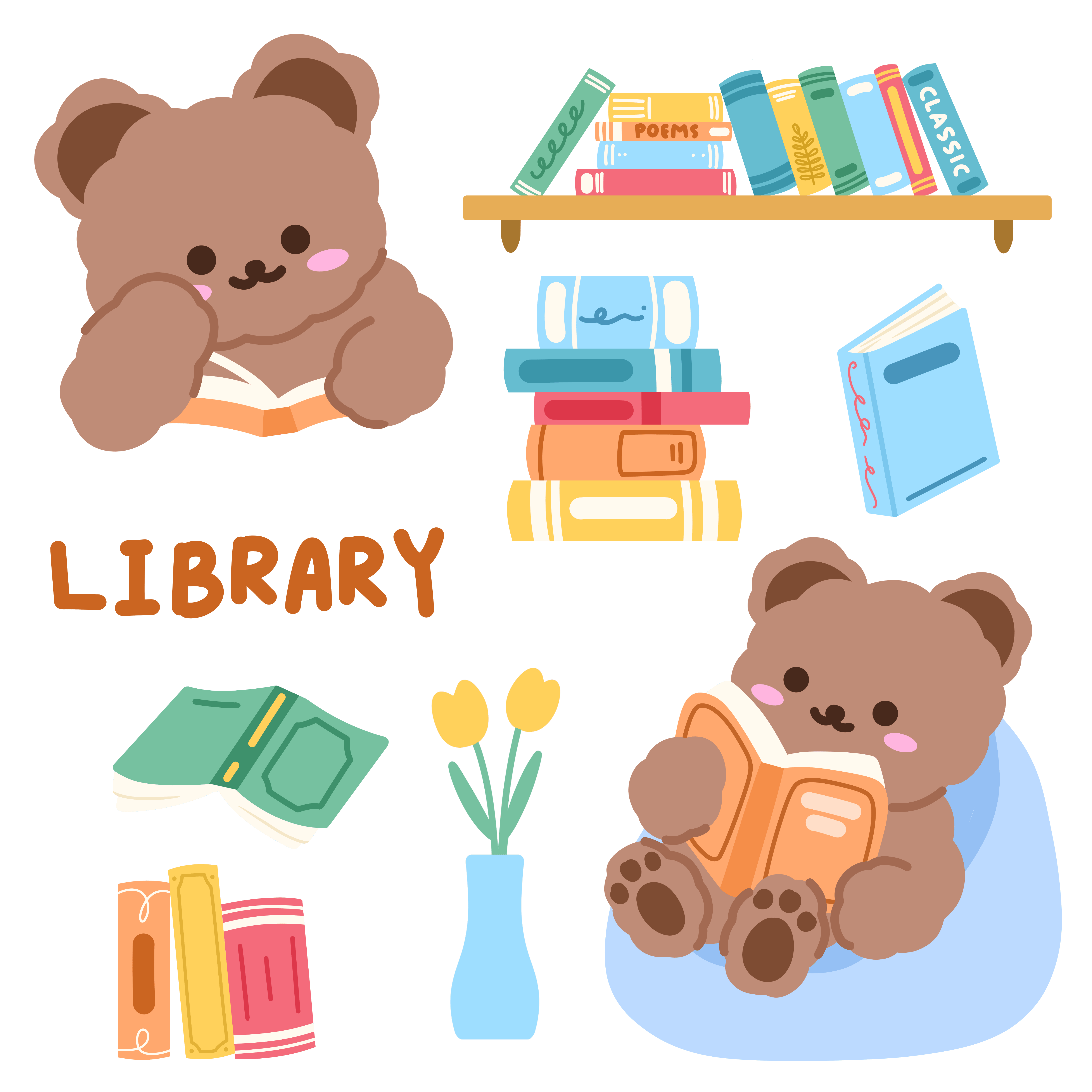 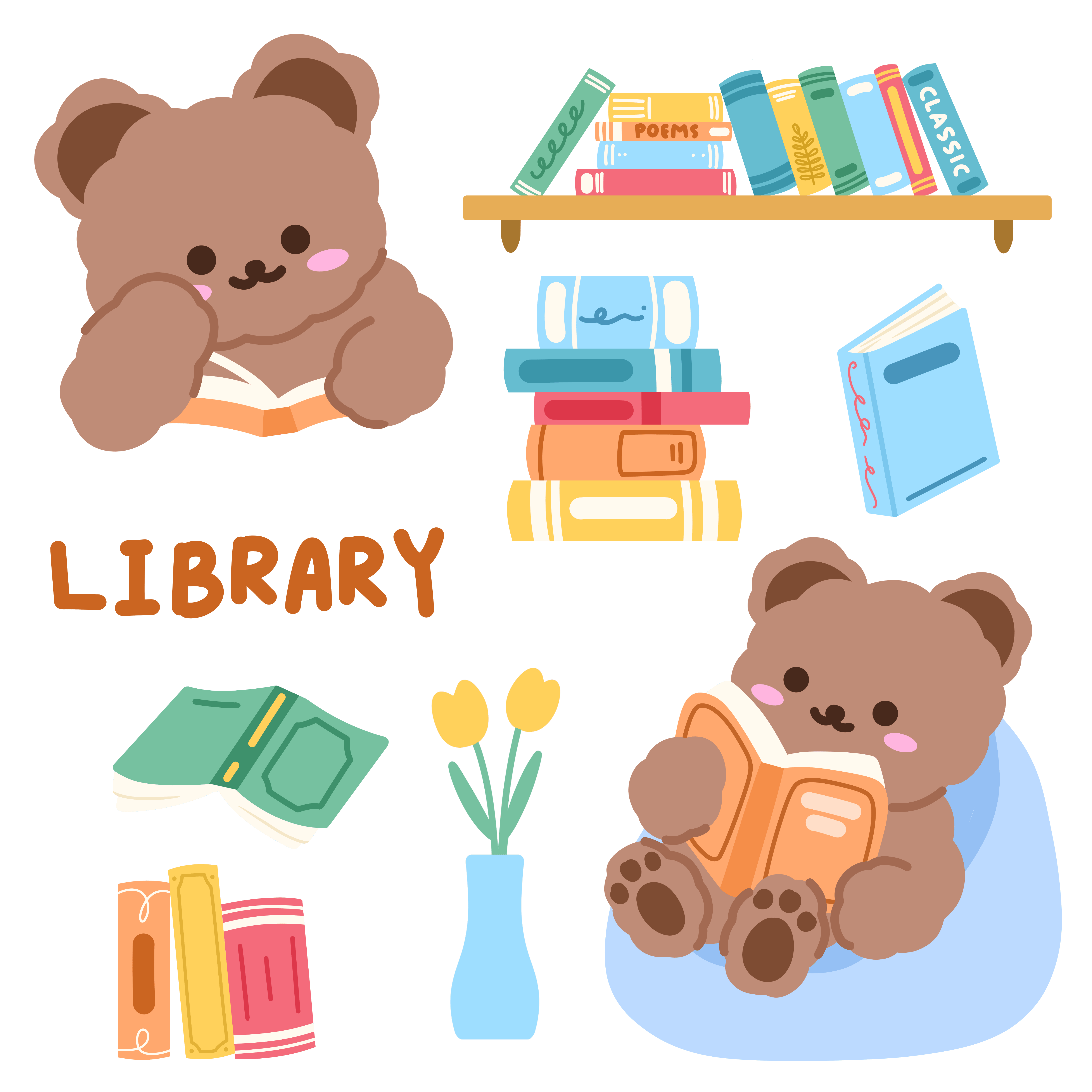 แบบบันทึกการอ่าน
แบบบันทึกการอ่าน
อ่านวันที่
อ่านวันที่
ชื่อเรื่อง
ชื่อเรื่อง
ชื่อหนังสือ
ชื่อหนังสือ
ผู้แต่ง
ผู้แต่ง
เนื้อหาโดยสรุป
เนื้อหาโดยสรุป
ข้อคิดหรือประโยชน์ที่ได้รับจากเรื่อง
ข้อคิดหรือประโยชน์ที่ได้รับจากเรื่อง
ลงชื่อ
ลงชื่อ
ครู
ครู
(                           )
(                          )